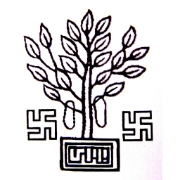 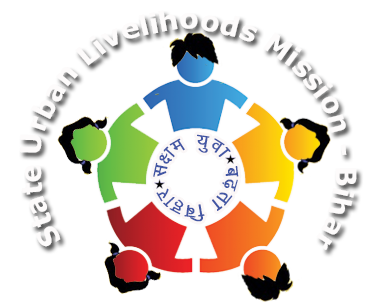 SULM – Bihar
State Urban Livelihood Mission -Bihar
URL : http://sulmbihar.in/
INTRODUCTION
Brief Introduction of SULM- Bihar
The National Urban Livelihoods Mission (NULM) is a central Govt. scheme which is run in Bihar with name of SULM-Bihar.
To reduce poverty and vulnerability of urban poor households by enabling them to access gainful self employment and skilled wage employment opportunities, resulting in an appreciable improvement in their livelihoods on sustainable basis through building strong grassroots level institutions of the poor. 

The mission would aim at providing shelters equipped with essential services to the urban homeless in a phased manner.
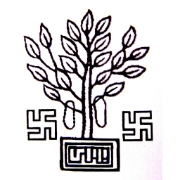 Bifurcation of SULM Portal
Front - End
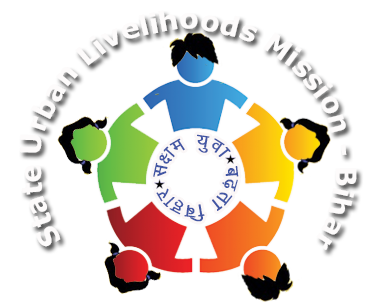 MIS
Management  Information system
4
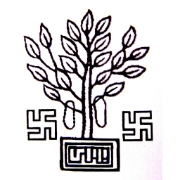 Flow Chart of MIS & Mobile Survey &
Basic info. About components, employees, docs & other.
Mobile App
Home page
Users login in MIS
GIS based NULM Beneficiary Survey after login
Secretory
MIS Server Database
MIS Login
Director
Team Leader
SMMs/CMMs
Dashboard
RO/Vendor
SUSV
SUH
Monitoring & Controlling Reports/work
NULM component and other activities monitory & controlling on dashboard of SULM-MIS
EST&P
SM&ID
SEP
Work & Emp. Manage
4
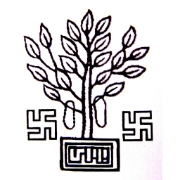 Work Modules on MIS-SULM
Android App
Timesheet
Uploads Files
Survey of street vendors and homeless using Android Mobiles.
To enter daily activities/tasks done in by CMMs & SMMs TIMELINE on portal.
Here is a provision to upload office orders, letters, MoM and others files on SULM-MIS.
Task Management
HRMS
Grievance
Every employees shall assign their own tasks to do on daily basis and shall complete within timeframe as per the assignment.
To maintain employees status by HR like leave, salary, timesheet etc.
Here visitors as well as CMMs can lodge there grievance.
SUH
SUSV
IEC
Survey of urban homeless management using SULM-MIS portal.
Survey of street vendors management using SULM-MIS portal.
Every CMM and SMM will have to enter the details of wok done. This  helps our management to extract updated reports.
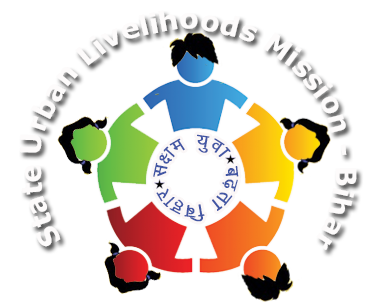 11
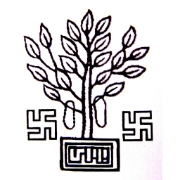 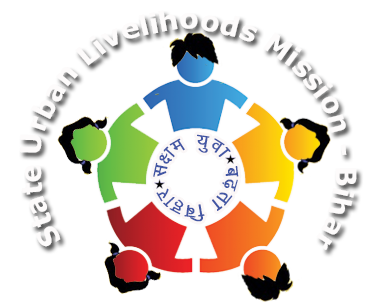 Thanks for your time.